Arch. Sabrina Cataldi
LA NUOVA LEGGE URBANISTICA
SUL GOVERNO DEL TERRITORIO 
LEGGE REGIONALE 20 dicembre 2023, n. 58 pubblicata nel BURAT ordinario 20 dicembre 2023, n. 50
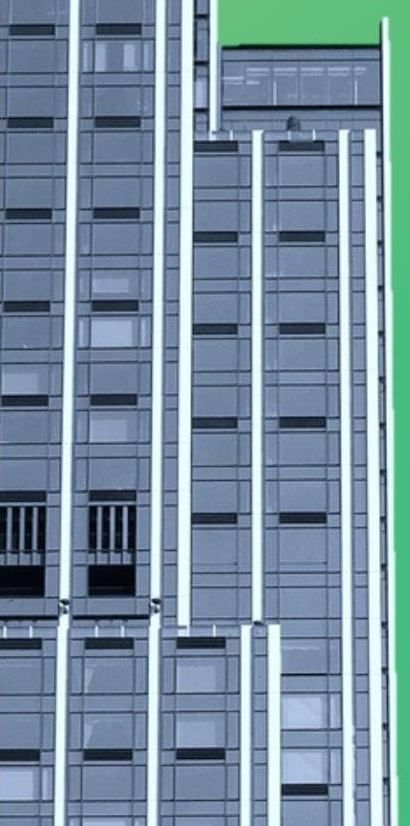 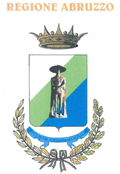 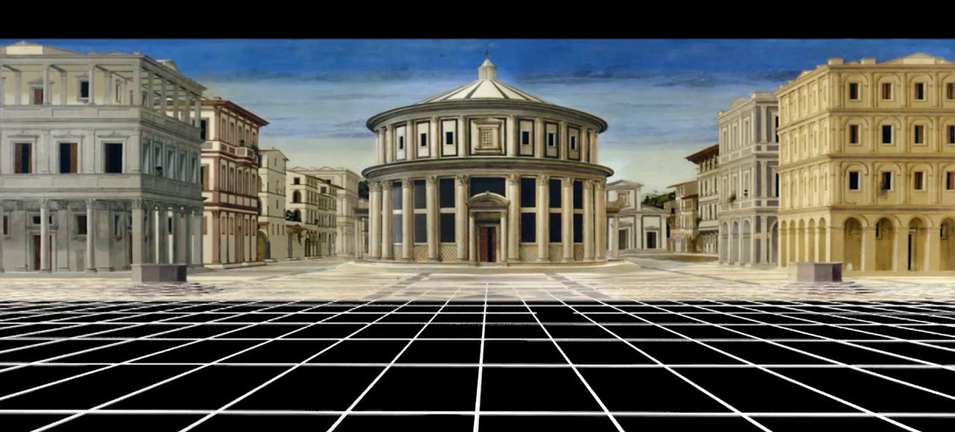 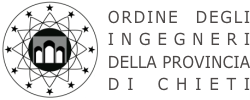 San Salvo (CH)  03.02.24
Il TESTO DELLA LUR n. 58 del 20 dicembre 2023
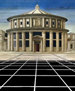 Pubblicata nel BURAT ordinario il 20 dicembre 2023, n. 50 la nuova legge è entrata in vigore il 21 dicembre 2023 
costituita di 109 articoli, il TESTO è diviso in TITOLI, CAPI e SEZIONI vede un ampio spazio dedicato alle disposizioni in materia di TUTELA del TERRITORIO (Titolo II) che tratta la parte più innovativa della Legge:
CONTENIMENTO del CONSUMO DEL SUOLO introducendo il principio del consumo del suolo a saldo zero al 2050. 

RIGENERAZIONE E RIQUALIFICAZIONE URBANA all’interno del territorio urbanizzato.

Individuazione del PERIMETRO DEL TERRITORIO URBANIZZATO.

INCENTIVI per interventi di rigenerazione e riqualificazione urbana.

IL PROCEDIMENTO UNICO.
Nella recente seduta consigliare del 30.01.24 sono state apportate alcune modifiche a chiarimento prevalentemente del regime transitorio
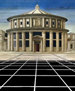 IL TITOLO II DISPOSIZIONI GENERALI PER LA TUTELA DEL TERRITORIO
CONTENIMENTO DEL CONSUMO DI SUOLO Art. 8:
La Regione Abruzzo, introduce, quale principale obiettivo del modello di pianificazione introdotto dalla L.R. 58/2023, la limitazione del consumo di suolo
attraverso la rigenerazione e la riqualificazione del territorio urbanizzato, la compensazione tra territorio costruito ed aree desigillate e/o retrocesse intese come le aree restituite alla permeabilità.
per CONSUMO DI SUOLO si intende Art. 8, comma 2:
Il saldo tra le aree per le quali la pianificazione urbanistica prevede la trasformazione insediativa al di fuori del perimetro del territorio urbanizzato e quelle per le quali la medesima pianificazione stabilisce interventi di desigillazione e contestuale retrocessione. 
il saldo tra le aree per le quali la pianificazione urbanistica prevede la trasformazione insediativa al di fuori del perimetro del territorio urbanizzato e le aree edificabili all'interno del perimetro urbanizzato per le quali la pianificazione urbanistica prevede la retrocessione.
Desigillazione si intende la rimozione dell'impermeabilizzazione del suolo e la contestuale retrocessione della relativa area a zona con destinazione a verde e soggetta a vincolo di inedificabilità.  Art. 8, comma 2, lett.a).
Consumo di suolo
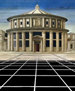 IL TITOLO II DISPOSIZIONI GENERALI PER LA TUTELA DEL TERRITORIO
Il CONSUMO DI SUOLO è consentito al difuori del perimetro del territorio urbanizzato:
Entro il limite massimo del quattro per cento della superficie complessiva del territorio urbanizzato, per l’intero periodo di vigenza dello strumento urbanistico, a condizione che siano eseguiti interventi di desigillazione e/o di retrocessione a zona con destinazione a verde soggetta a vincolo di inedificabilità di aree di pari misura all’interno del medesimo territorio. 
Art. 8, comma 3
Consumo di suolo
In aggiunta alla quota di cui al comma 3, un ulteriore incremento del consumo di suolo al di fuori del perimetro del territorio urbanizzato nel limite massimo del tre per cento, calcolato sulla superficie complessiva del territorio urbanizzato, anche in assenza di interventi compensativi di desigillazione e/o di retrocessione da eseguire all'interno del territorio urbanizzato medesimo.
Art. 8, comma 6
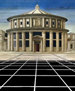 IL TITOLO II DISPOSIZIONI GENERALI PER LA TUTELA DEL TERRITORIO
DEROGHE ALLA COSTITUZIONE DEL CONSUMO DI SUOLO Art 8, commi 9, 10 e 11:
Non concorrono alla costituzione del consumo di suolo le aree, all’interno del perimetro del territorio urbanizzato e al di fuori del territorio urbanizzato, necessarie per realizzare i seguenti interventi:
opere pubbliche e opere qualificate di interesse pubblico o di pubblica utilità, ivi incluse le dotazioni territoriali e le opere di cui agli articoli 50, 53 e 56 del d.p.r. 6 marzo 1978 n. 218 e di cui all’articolo 17 della legge regionale 22 agosto 1994 n. 56; (Modifica intervenuta nella seduta consiliare del 30.01.24)
interventi di ampliamento e ristrutturazione di fabbricati adibiti all'esercizio di impresa per lo sviluppo di attività già insediate ai sensi del DPR n. 160\10;
fabbricati nel territorio rurale funzionali all'esercizio dell’attività agricola;
interventi di edilizia residenziale sociale;
parchi urbani.
Consumo di suolo
Comunque gli interventi fuori dal perimetro si potranno realizzare previa verifica della insussistenza di alternative consistenti nella rigenerazione e riqualificazione del territorio urbanizzato.
I Comuni contermini o ricompresi nell’Unione dei comuni possono stipulare accordi per la ripartizione differenziata delle quote di consumo di suolo nel rispetto della percentuale complessiva in conformità ai criteri e alle modalità stabiliti dalle Province secondo misure di perequazione territoriale (art. 48).   FLESSIBILITA’
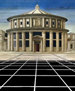 IL TITOLO II DISPOSIZIONI GENERALI PER LA TUTELA DEL TERRITORIO
INTERVENTI DI RIGENERAZIONE E RIQUALIFICAZIONE URBANA Art 9, comma 3:
La Regione Abruzzo promuove la RIGENERAZIONE E LA RIQUALIFICAZIONE delle aree e degli edifici esistenti, secondo i criteri della sostenibilità e della qualità della vita.
la rigenerazione e la riqualificazione urbana si realizzano mediante i seguenti interventi che possono riguardare aree ed edifici sia pubblici che privati:

interventi di " riuso edilizio” riconducibili alle definizioni di cui all’articolo 3, comma 1, lettere a), b), c) e d), del d.p.r. 380/2001;
interventi di "ristrutturazione urbanistica" definiti dall’articolo 3, comma 1, lettera f) del d.p.r. n. 380/2001;
interventi di "addensamento o sostituzione urbana", consistenti nei processi di riqualificazione, anche incrementali, che prevedono una loro significativa trasformazione. In via esemplificativa: 

la modificazione del disegno dei lotti, degli isolati, degli spazi aperti e della rete stradale; 
la delocalizzazione degli immobili collocati in aree soggette a rischio ambientale e industriale; 
la demolizione senza ricostruzione di edifici collocati in areali caratterizzati da un'eccessiva concentrazione insediativa, con l'eventuale trasferimento delle quantità edificatorie secondo le indicazioni del PUC; 
l'inserimento di nuove funzioni e la realizzazione o l'adeguamento delle dotazioni territoriali, delle infrastrutture e dei servizi pubblici nonché l'attuazione di interventi di edilizia residenziale sociale.
Rigenerazione e riqualificazione
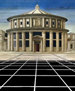 IL TITOLO II DISPOSIZIONI GENERALI PER LA TUTELA DEL TERRITORIO
INCENTIVI urbanistici per interventi di rigenerazione e riqualificazione urbana art.li 10-11-12-13-14
Per favorire gli interventi di rigenerazione e riqualificazione urbana all’interno del perimetro del territorio urbanizzato sono previste le seguenti misure incentivanti:
incrementi volumetrici per ampliamenti di edifici residenziali con un incremento volumetrico massimo fino al quaranta per cento rispetto all’esistente  incrementato del dieci per cento con qualificazione energetica in classe A e di un ulteriore quindici per cento con qualificazione energetica superiore alla classe A;
incrementi volumetrici per ampliamenti di edifici non residenziali un incremento massimo di superficie utile lorda fino al venti per cento di quella esistente incrementato di un ulteriore dieci per cento con qualificazione energetica in classe B e di un ulteriore dieci per cento con qualificazione energetica in classe A, incrementato di un ulteriore cinque per lo smantellamento e bonifica di edifici contaminati (PRA); 
modifiche di destinazione d'uso sono ammissibili purché si tratti di destinazioni tra loro compatibili o complementari (art.13);
Addensamento o sostituzione urbana, per le finalità di cui all’articolo 5, comma 9, lettera b), del D.L. 70/2011 è attraverso la integrale demolizione e ricostruzione con delocalizzazione di fabbricati esistenti secondo i criteri definiti nell’art. 14.
Incentivi urbanistici
In sede di approvazione del PUC i Comuni possono decidere di avvalersi su tutto il territorio urbanizzato o parti di esso, delle misure incentivanti sopra previste. E tali interventi sono soggetti comunque al rispetto della densità edilizia e dei parametri di altezza e di distanza stabiliti dagli articoli 7, 8 e 9 del Decreto del Ministro dei lavori pubblici 2 aprile 1968 n. 1444
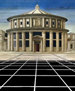 IL TITOLO III STUMENTI DI PIANIFICAZIONE
La PERIMETRAZIONE DEL TERRITORIO URBANIZZATO comprende Art. 40
le aree edificate con continuità a destinazione residenziale, produttiva, commerciale, direzionale e di servizio, turistico-ricettiva, le dotazioni territoriali, le infrastrutture, le attrezzature e i servizi pubblici comunque denominati, i parchi urbani nonché' i lotti e gli spazi inedificati dotati di infrastrutture per l'urbanizzazione primaria degli insediamenti; 
le aree per le quali siano stati rilasciati o per le quali, alla data di entrata in vigore della l.r. 58/2023, siano state presentate richieste di titoli abilitativi edilizi per nuove costruzioni o siano state stipulate convenzioni urbanistiche attuative; 
 i lotti all'interno delle zone sottoposte ad intervento diretto e/o sottoposti a permesso convenzionato ai sensi dell'articolo 28-bis del d.p.r. 380/2001 previste dallo strumento urbanistico vigente alla data di entrata in vigore della l.r. 58/2023; 
le aree non edificate, sottoposte a pianificazione di dettaglio, comunque denominata, approvata e in corso di validità alla data di entrata in vigore della l.r. 58/2023; 
i lotti residui non edificati, sottoposti a pianificazione di dettaglio, comunque denominata, attuata o in corso di completamento e che siano dotati di infrastrutture per l'urbanizzazione primaria degli insediamenti; 
i nuclei residenziali, anche a vocazione rurale, dotati delle infrastrutture pubbliche essenziali per l'urbanizzazione primaria; 
le aree ricomprese nei PTSI vigenti alla data di entrata in vigore della l.r. 58/2023.
Perimetro urbanizzato
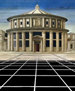 ADEMPIMENTI DI PRIMA  ATTUAZIONE
Potere sostitutivo art. 102
Adeguamento pianificazione territoriale
Regolamento zone rurali
Commissariamento Regione
Commissariamento Regione comuni > 1.500 ab
12m
18m
90g
60g
0
45m
24m
21.11.25
21.11.27
21.11.23
01.01.28
21.06.25
Approvazione PUC comuni con PRG
Approvazione PUC comuni senza PRG
Perimetro territorio urbanizzato
Entrata in vigore legge 58/23
Abrogazione 18/83
Abrogazione differita
L.R. 49/12 16/23
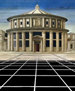 IL TITOLO II DISPOSIZIONI GENERALI PER LA TUTELA DEL TERRITORIO
Entro 18 mesi dall’entrata in vigore della l.r. 58/2023 (scadenza 21 giugno 2025) tutti i Comuni provvedono alla perimetrazione del territorio urbanizzato; (anche i Comuni privi di PRG)

Entro e non oltre 10 giorni, i Comuni trasmettono alla Provincia di competenza e alla Regione la relativa deliberazione comunale;

Alla scadenza del predetto termine di 18 mesi, le Province procedono al sorteggio dei Comuni del territorio provinciale, con metodo a campione nella misura del dieci per cento o su segnalazione, al fine di verificare che la perimetrazione del territorio urbanizzato sia stata eseguita nel rispetto di quanto previsto dalla l.r. 58/2023.
PERIMETRAZIONE DEL TERRITORIO URBANIZZATO Art 8, comma 4:
Adempimenti di prima attuazione
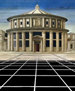 IL TITOLO III e VIII
APPROVAZIONE DEL PUC art. 39 - art. 46 - art. 100:
Entro e non oltre 48 mesi dall'entrata in vigore della l.r. 58/2023 (scadenza  21 dicembre 2027) i Comuni dotati di piano regolatore generale approvano il piano urbanistico comunale (PUC) e le sue previsioni hanno efficacia a tempo indeterminato; art. 39 comma 2
Entro e non oltre 24 mesi  dall’entrata in vigore della l.r. 58/2023 (scadenza 21 dicembre 2025) i Comuni sprovvisti di piano regolatore generale approvano il piano urbanistico comunale (PUC); art. 100 comma 6 mod. seduta consiliare del 30.01.24
Contestualmente all'approvazione del PUC i Comuni provvedono ad adeguare il regolamento edilizio comunale per renderlo organico e coerente con la nuova pianificazione territoriale nel rispetto dello schema di regolamento edilizio tipo (RET), recepito dall’art. 16-bis della l.r. 1/2019. art. 46 comma 1
Adempimenti di prima attuazione
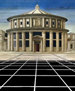 IL TITOLO III e VIII
IL CONSUMO DI SUOLO IN SEDE DI APPROVAZIONE DELLA PERIMETRAZIONE E DEL PUC art. 8, comma 6:
Solo in sede di prima approvazione del PUC, il Comune può prevedere, in aggiunta alla premialità relativa alla quota del 4 per cento, un ulteriore incremento del consumo di suolo al di fuori del perimetro del territorio urbanizzato nel limite massimo del 3 per cento, calcolato sulla superficie complessiva del territorio urbanizzato, anche in assenza di interventi compensativi di desigillazione e/o di retrocessione. Art. 8, comma 6
In alternativa all'utilizzo della quota aggiuntiva del 3 per cento massimo in sede di prima approvazione del PUC, i Comuni possono avvalersi del medesimo incremento nel diverso ambito della perimetrazione del territorio urbanizzato e fino all’approvazione del PUC da realizzare solo mediante l'inclusione nel perimetro di aree classificate edificabili dal vigente strumento urbanistico prive dei requisiti previsti dall'articolo 40. 

In sede di approvazione del primo PUC, ai fini del computo dei limiti massimi rispettivamente del quattro e del tre per cento di cui all’articolo 8, commi 3 e 6, si tiene conto delle quote percentuali di suolo eventualmente consumate.  Art. 100, comma 4
Adempimenti di prima attuazione
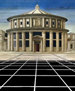 IL TITOLO VIII NORME FINALI
LE PROVINCE E LA REGIONE
Entro 12 mesi dell’entrata in vigore della l.r. 58/2023 (21 dicembre 2024) la Regione e le Province avviano il processo di adeguamento dei propri strumenti di pianificazione territoriale alle previsioni della nuova legge. Fino all’entrata in vigore della  nuova pianificazione conservano efficacia le vigenti pianificazioni.


Entro 60 giorni dall’entrata in vigore della l.r. 58/2023 (21 febbraio 2024) il Consiglio regionale, su proposta della Giunta regionale, approva un regolamento in cui sono definiti i contenuti e le modalità di presentazione del progetto di sviluppo aziendale.
ADEGUAMENTO PIANIFICAZIONE TERRITORIALE art. 101, comma 1
Adempimenti di prima attuazione
INTERVENTI INERENTI IL TERRITORIO RURALE art. 63
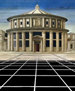 PENALITÀ PER INADEMPIMENTO
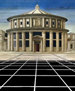 IL TITOLO II e VIII
NELLE IPOTESI DI MANCATA PERIMETRAZIONE DEL TERRITORIO URBANIZZATO (art. 8 - art. 102)
I Comuni non possono rilasciare titoli abilitativi inerenti gli interventi di nuova costruzione su aree che non rispettano le caratteristiche del territorio urbanizzato; art. 8, comma 5 

La Regione esercita il potere sostitutivo attraverso la nomina di un commissario ad acta. art. 102, comma 1
Penalità per inadempimento
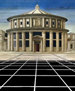 IL TITOLO II e VIII
NELLE IPOTESI DI MANCATA APPROVAZIONE DEL PUC (art. 8 - art. 102)
I Comuni inadempienti, dotati di uno strumento urbanistico, possono rilasciare titoli abilitativi esclusivamente all'interno del territorio urbanizzato perimetrato. Gli interventi di cui all'articolo 58 (interventi sul patrimonio edilizio esistente sul territorio rurale) sono sempre consentiti anche al di fuori del territorio urbanizzato. art. 8, comma 8 
Solo nei confronti dei Comuni con popolazione superiore ai 1500 abitanti, la Regione esercita il potere sostitutivo attraverso la nomina di un commissario ad acta. art. 102, comma 1
I comuni applicano gli incentivi di cui alla L.R. 49/2012 e la L.R. 16/2023 nei limiti di recepimento stabiliti dal Comune (l’art. 108, comma 2, dispone l’abrogazione della l.r. 49/2012 e degli art.li 1-2-3-4-5-6 e 13 della l.r. 16/2023 a decorrere dal primo gennaio 2028 mod. seduta consiliare del 30.01.24
Non accedono all’incremento del 3 per cento massimo che non è stato utilizzato nel diverso ambito della perimetrazione del territorio urbanizzato.
I Comuni applicano le disposizioni del territorio rurale di cui alla l.r. 58/2023 nelle aree agricole individuate dalla pianificazione vigente e comunque nelle aree esterne al territorio urbanizzato. Art 57 comma 4
Penalità per inadempimento
I Comuni non dotati di strumento urbanistico possono rilasciare titoli abilitativi esclusivamente nei limiti di quanto previsto dall’art. 9 del dpr 380/2001
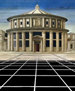 REGIME TRANSITORIO
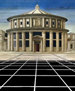 PERIODO COMPRESO TRA L’ENTRATA IN VIGORE DELLA L.R. 58/2023 E LA PERIMETRAZIONE DEL TERRITORIO URBANIZZATO art. 8, comma 5 – art. 100 mod. seduta consiliare del 30.01.24
Fino alla perimetrazione del territorio urbanizzato e comunque fino alla scadenza del termine previsto (fino al 21 giugno 2025) continuano a trovare applicazione il regime giuridico previgente alla l.r. 58/2023 e le prescrizione degli strumenti urbanistici comunali vigenti. art. 100 comma 2
I Comuni che alla data di entrata in vigore della presente legge hanno in itinere un procedimento di adozione e/o approvazione del PRG o sue varianti, possono concludere la fase di approvazione dei medesimi piani fino alla perimetrazione e comunque entro il termine di 18 mesi dall’entrata in vigore della l.r. 58/2023 (fino al 21 giugno 2025), nel rispetto della previgente normativa. Il procedimento si intende iniziato in presenza di un atto di indirizzo del competente organo comunale. art. 100 comma 7
I procedimenti di adozione e di approvazione dei piani attuativi comunali di iniziativa pubblica o privata, anche successivi all’entrata in vigore della l.r. 58/2023, sono conclusi secondo il regime giuridico regionale previgente e in conformità agli strumenti urbanistici vigenti solo se l’atto di approvazione definitiva del piano interviene entro la data di perimetrazione del territorio urbanizzato e, comunque, entro il termine di 18 mesi dall’entrata in vigore della l.r. 58/2023 (fino al 21 giugno 2025). art. 100 comma 8
I procedimenti per il rilascio dei titoli abilitativi in corso all'entrata in vigore della presente legge sono conclusi secondo il regime normativo e la pianificazione vigenti alla data della richiesta. art. 100 comma 9
REGIME TRANSITORIO
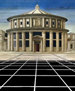 PERIODO COMPRESO TRA LA DATA DI AVVENUTA PERIMETRAZIONE DEL TERRITORIO URBANIZZATO E L’APPROVAZIONE DEL PUC art. 8, comma 3 e 5 – art. 100 mod. seduta consiliare del 30.01.24
Ai Comuni che hanno provveduto alla perimetrazione del territorio urbanizzato, fino all’approvazione del PUC:

è consentito il rilascio dei titoli abilitativi esclusivamente all’interno del territorio urbanizzato;
Il rilascio dei titoli abilitativi avviene nel rispetto dello strumento urbanistico comunale vigente e del regime giuridico regionale previgente;
al di fuori del territorio urbanizzato è consentito il consumo di suolo (di aree edificabili secondo la pianificazione vigente) a condizione che siano eseguiti interventi di desigillazione e/o di retrocessione a zona con destinazione a verde soggetta a vincolo di inedificabilità di aree di pari misura all’interno del medesimo territorio urbanizzato;
le disposizioni sul territorio rurale diventano efficaci all’approvazione della perimetrazione del territorio urbanizzato nelle aree agricole individuate dalla pianificazione vigente e comunque nelle aree esterne al territorio urbanizzato; Art 57 comma 4
Il rilascio dei titoli abilitativi nel territorio rurale avviene nel rispetto delle nuove norme previste dalla l.r. 58/2023 nel titolo V.
REGIME TRANSITORIO
Fino all’approvazione del PUC rimangono ferme le disposizioni della L.R. 49/2012 e della L.R. 16/2023 nei limiti di recepimento stabiliti dal singolo Comune e comunque non oltre il 1 gennaio 2028 data di abrogazione
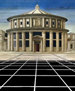 DOPO L’APPROVAZIONE DEL PUC art. 8, commi 6 e 7 – art. 100 mod. seduta consiliare del 30.01.24
il Comune può prevedere unicamente interventi di desigillazione e/o di retrocessione nel limite massimo del 4 per cento tenendo conto delle quote delle quote percentuali di suolo eventualmente consumate dall’entrata in vigore della l.r. 58/2023.

Non sarà possibile incrementare ulteriormente il consumo di suolo in assenza di interventi compensativi di desigillazione e/o di retrocessione anche se non è stato utilizzata l’intera quota del 3 per cento nell’ambito della perimetrazione del territorio urbanizzato o di prima approvazione del PUC.

A decorrere dall’approvazione del PUC si applicano le disposizioni di cui agli articoli 10, 11, 12, 13 e 14 relative agli incentivi.
REGIME TRANSITORIO
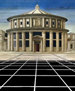 PIANIFICAZIONE TERRITORIALE VIGENTE art. 101
Le previsioni dei piani territoriali di coordinamento provinciale (PTCP), approvati ai sensi della l.r. 18/1983, conservano efficacia fino all'entrata in vigore dei nuovi PTCP, limitatamente ai contenuti conformi alle previsioni di cui alla l.r. 58/2023 e aderenti alle funzioni conferite dalla legge 7 aprile 2014, n. 56 (Disposizioni sulle citta' metropolitane, sulle province, sulle unioni e fusioni di comuni).
 
Fino all'entrata in vigore del piano territoriale regionale (PTR) (e del PTPR) conservano, altresì, efficacia le previsioni del vigente quadro di riferimento regionale (QRR) e del vigente Piano paesistico regionale limitatamente ai contenuti previsti dalla l.r. 58/2023. 

Ai procedimenti in corso alla data entrata in vigore della l.r. 58/2023, aventi ad oggetto l'approvazione di Piani regionali o di modifiche ai medesimi piani, si applicano le disposizioni regionali previgenti in materia.
REGIME TRANSITORIO
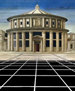 ABROGAZIONI DIFFERITE art. 108 comma 2 mod. seduta consiliare del 30.01.24
Fino al 1 gennaio 2028 continuano a trovare applicazione le disposizioni di cui:

alla l.r. 49/2012 recante norme per incentivare la razionalizzazione del patrimonio edilizio esistente, la promozione della riqualificazione delle aree degradate, la riqualificazione degli edifici a destinazione non residenziale dismessi o in via di dismissione o da rilocalizzare e lo sviluppo della efficienza energetica e delle fonti rinnovabili;

alla l.r. 16/2023 recante norme sulla delocalizzazione delle volumetrie.
REGIME TRANSITORIO
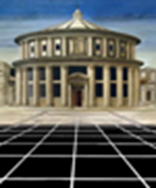 Grazie per l’attenzione
Arch. Sabrina Cataldi